Your logo
State the date and occasion of the pitch.Page numbers are also recommended.
Problem
Describe the problem that your startup is solving. 
Be precise. Use pictures or other visual elements to make your point. If your market is dominated by existing solutions, show why they are insufficient.
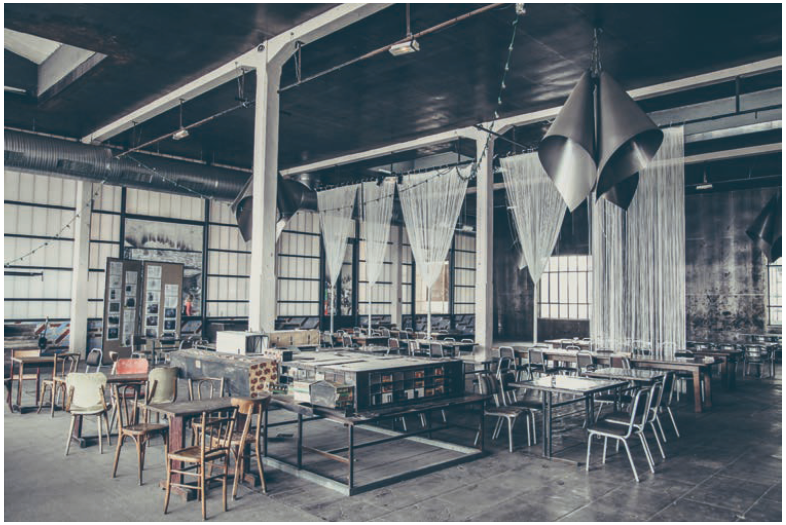 2
Solution
What is your solution?
 Boil it down so that everyone understands your approach on one slide!
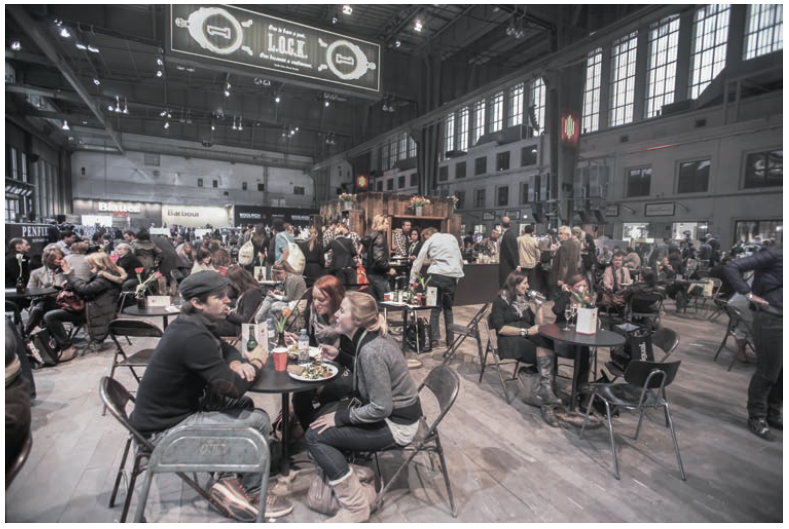 3
Product
Show and explain your product or what you have built so far. Also showing a MVP adds value.
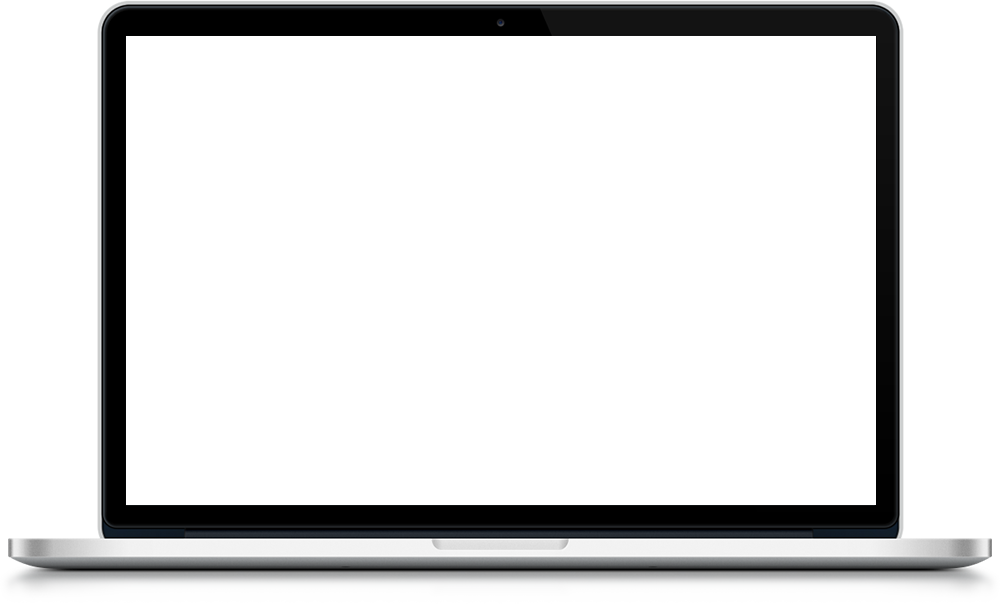 4
Customers and/or User
Describe, who suffers the most from the problem you try to solve. 

If you have users and customers, identify and describe both groups. Already hint what potential lies in that customer group and show, how you get them! If you already have prominent customers – drop some logos.
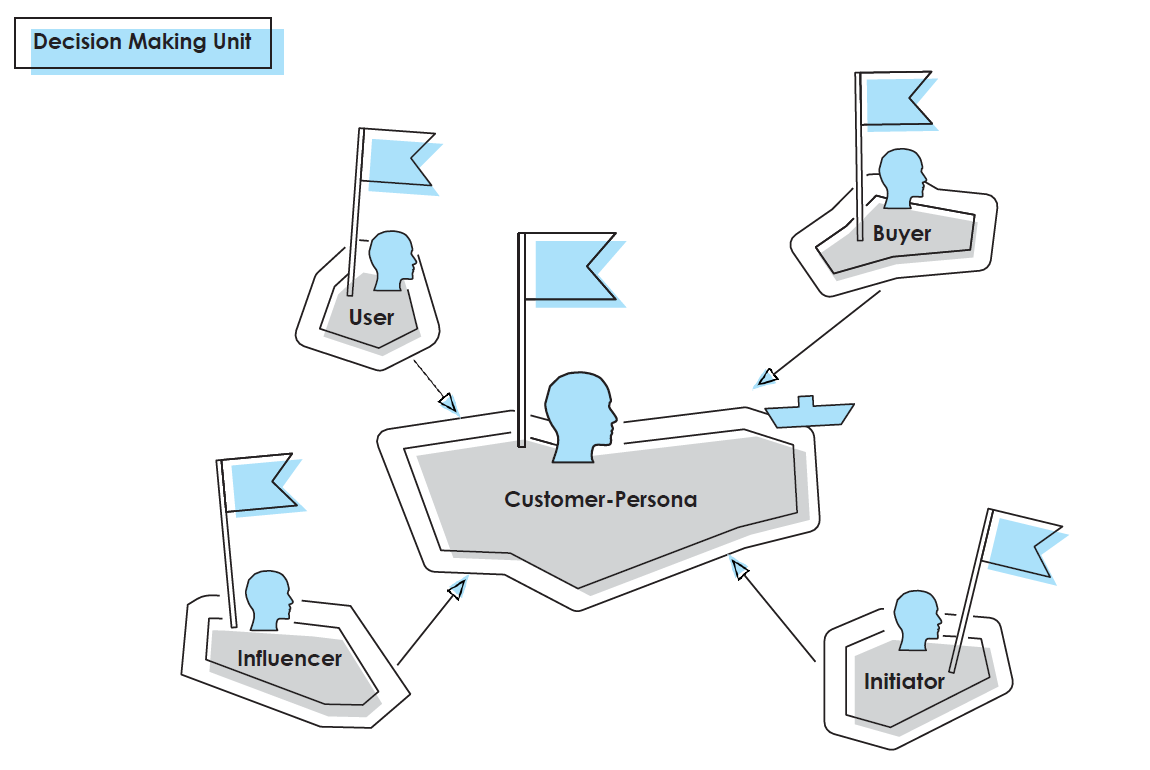 5
(Go-to-)Market
It‘s best when you show that the market you adress is big, growing, and has an international scope.

Also be sure to know the market you address in terms of characeristics, developments in the near future and any legal regulations. Show how you want to capture it.
Entry Steps
Int. Scope
Size & Growth
Step 1...
XXMrd. €
Step 2...
Step 3...
X Mrd. €
X Mrd. €
Active markets
Adressable markets
Segment 2...
Segment 1...
6
*Sources
Competition & USP
Show your value propositions (VP) and compare it to your competitors. Ideally, you have more VP’s than the others. Name your USP and/or unfair advantage.
Your Venture
Competitor 3
Competitor 2
Competitor 1
√
√
Value Propositions 1
X
√
√
Value Propositions 2
√
√
X
Companies addressing similar markets
Value Propositions 3
√
√
X
X
X
Value Propositions 4
√
√
X
X
√
X
X
Value Propositions 5
Put some logos here.
Your USP
7
Team
Show why you are the best team to bring this venture to success!
 
Also, you can show some logos of companys that you have worked with or where you have studied.
In case, you have already an advisor or even a whole board, name it!
Picture
Picture
Picture
FoundersTeam
Advisor 4
Name 3
Advisor 3
Name 2
Advisor 2
Advisor 1
Name 1
Role / Corrent occupation
Role / Corrent occupation
Role / Corrent occupation
Role / Corrent occupation
Role in company
Role in company
Role in company
Role as advisor
Role as advisor
Role as advisor
Role as advisor
Advisory Board
Picture
Picture
Picture
Picture
8
Business Model
How do you earn money?

Who is paying how much for what? Use visualizations, value chains or process steps to make your revenue streams accessible.
Process
Revenue Stream
Step 1: Customer Acquisition
$
14% Conversion Rate
Referral Program
Step 5: Customer Care
Step 2: Customer Sign-up
84% Retention
Service Fee
Product Hardware
Automated Execution
Lock-In Effect
XX Month Standard Deal
Avg. Deal Duration XX Month
XX EUR Margin
Low Entry Barrier
Service Oriented Package Deals
Step 3: 
Product Delivery
Step 4: Service On-Boarding
9
Traction
If you have already achieved something – share it. Choose 3-4 meaningful KPIs  and provide a breakdown, if necessary.
August 2017
Sept. 2017
Mai 2017
Juli 2017
Juni 2017
Okt. 2017
45k €
98k €
22k €
FCF
REV
EBIT
REV
EBIT
REV
EBIT
REV
EBIT
REV
EBIT
FCF
5k €
FCF
REV
EBIT
FCF
FCF
FCF
Earnings before Interest and Taxes
EBIT
Acc. Working Capital
10
Free Cash Flow
REV
FCF
Revenue
Unit Economics
Show that you understand your Unit Economics.
Break each unit down to CM3 and demonstrate that you are ready to scale.
Lifetime Value
Sept. 2017
Oct. 2017
CLV
-43%
-47%
CLV Formula depending on business model
XXX € x XXX Jahre*
57%
53%
55%
51%
53%
47%
XXX €
REV
REV
COGS
COGS
CM1
CM1
OPS
OPS
CM2
CM2
CAC
CAC
CM3
CM3
11
*Lifespan calculated as: LS = 1/(1-Retention Rate)
Achievements & Roadmap
Show what you have achieved so far and what you plan on doing next. 
This should signal the upside potential and builds the bridge to the investment opportunity.
Achievements
Next steps
Short description of achievement 1.
Next step 1.
Next step 2.
Short description of achievement 2.
Next step 3.
Short description of achievement 3.
Good investors invest in upside potential not downside protection!
12
Investment & Deal
How are your shares distributed so far?
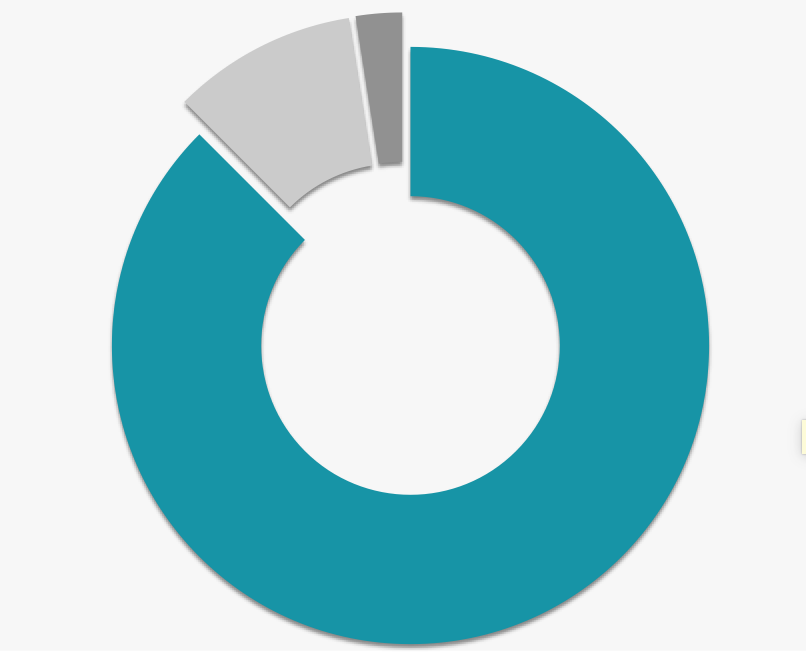 Seed Investment:
Share how much money was raised so far. What have you achieved with this investment?
87,5% Founders
10% Seed Investors
Current financing round:
Show the cornerstones of the current financing round. How much money are you looking for? How much has already been committed? Don‘t talk about valuation here!
2,5% ESOP*
Use of funds:
Provide a good description of your use of funds. What will you spend the money for? What are quantifyable milestones that you would like to reach?
13
*Employee Stock Ownership Plan
DON‘T FORGET YOUR NAME AND CONTACT DETAILS

MOBILE PHONE NUMBER

EMAIL ADDRESS (LINK)

WEBSITE (LINK)
14
APPENDIX

Use the APPENDIX for detailed explanations, 
financial fact sheets, IP protection excerpts, 
additional product descriptions and screenshots, 
etc.
15